Catálogo 2014/15
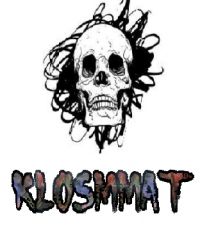 Índice Klosmmat
1.Alimentación
2.Bisuteria
3.Productos para el hogar
4.Productos de uso
5.Productos personalizados
Alimentación
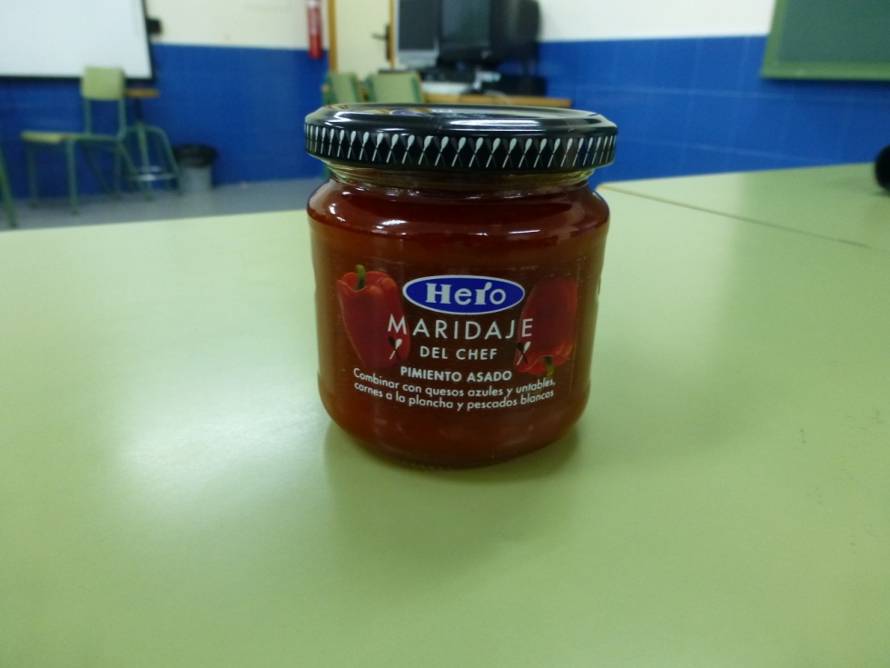 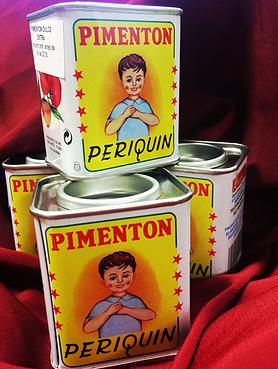 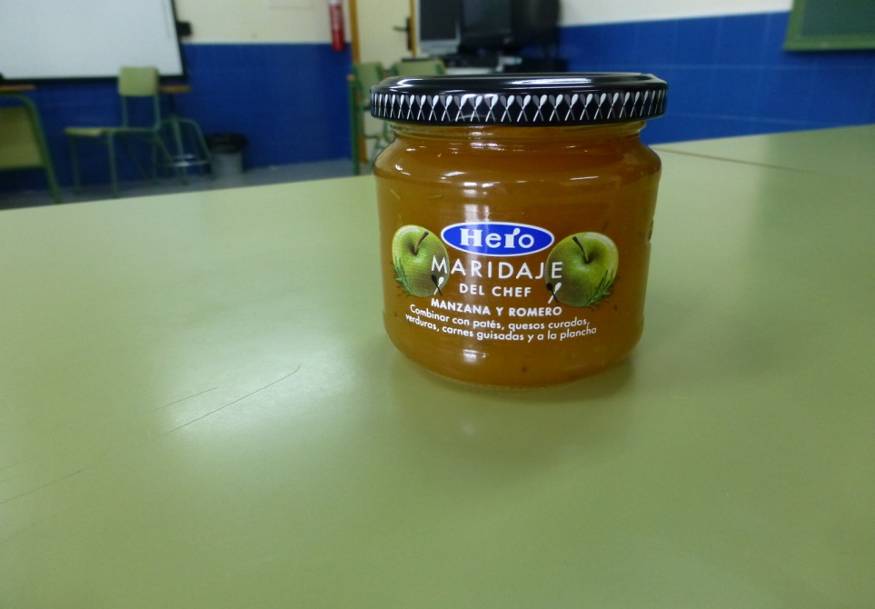 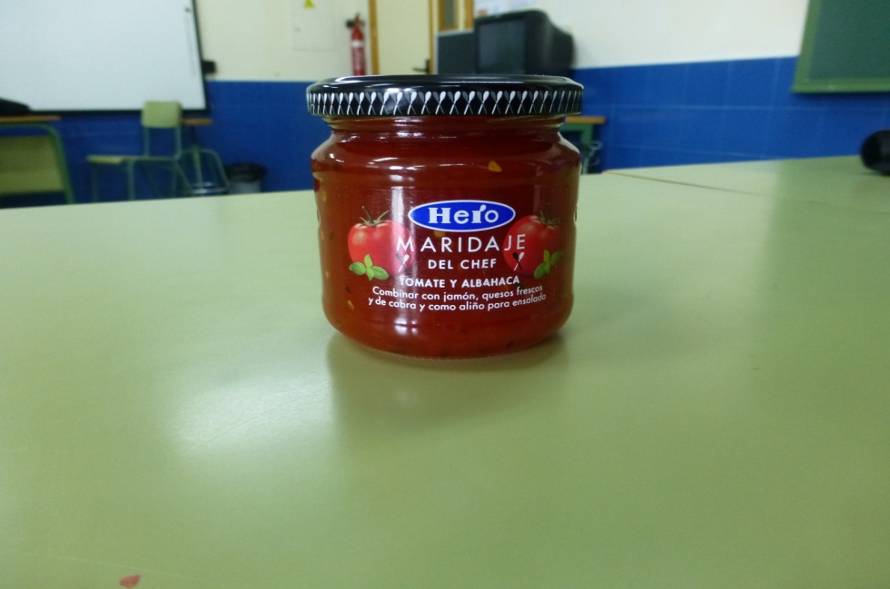 Aceitunas Juan Fra Nº de referencia: 1PVP: 2,20 €Peso neto 620 gramos
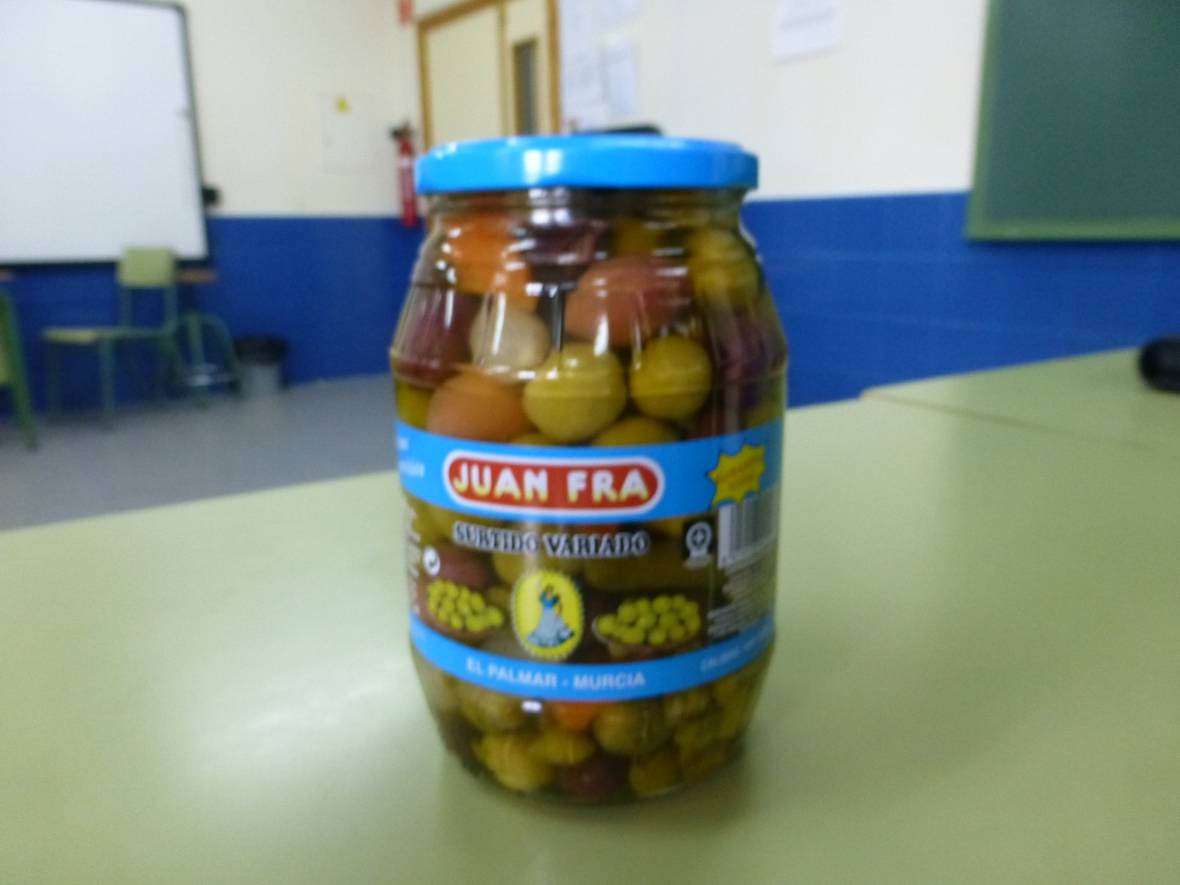 Pimiento Asado de HeroNº de referencia: 2PVP: 2 €Peso neto 215 gramos
Manzana y Romero de HeroNº de referencia: 3PVP: 2 € Peso neto 215 gramos
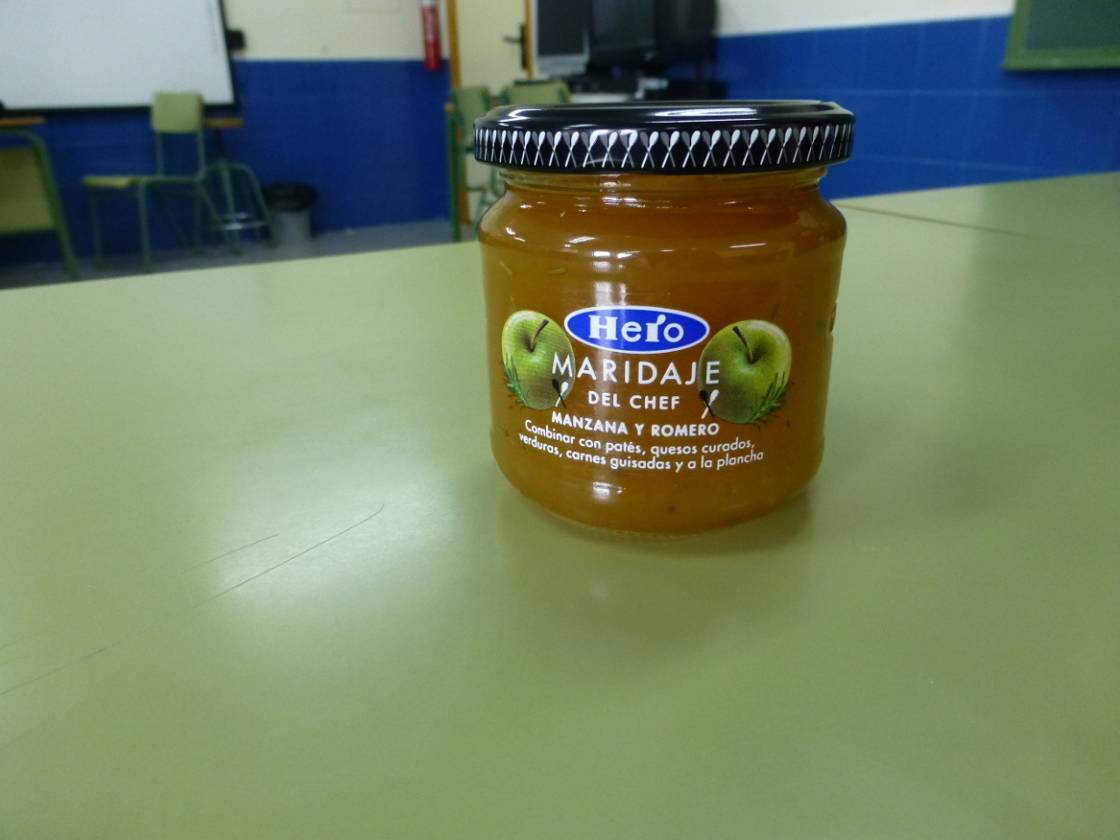 Tomate y Albahaca  de HeroNº de referencia: 4PVP: 2 €Peso neto 215 gramos
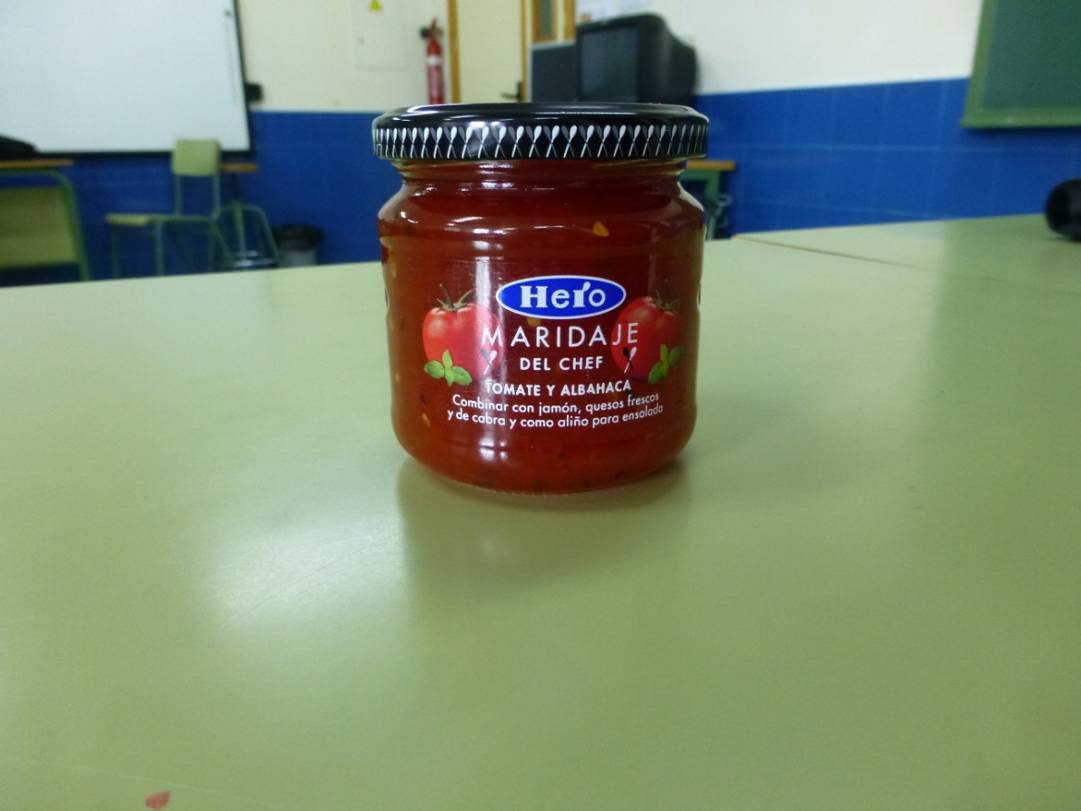 Pimentón PeriquinNº de referencia: 5 PVP: 3€ Peso neto ¼kg
Bisutería
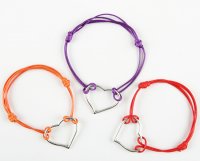 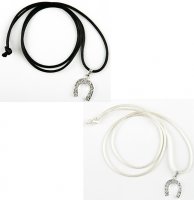 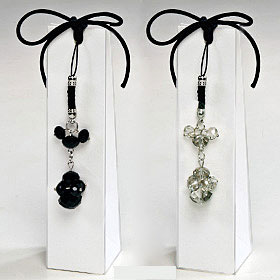 Pulseras Nº de referencia: 6PVP: 2 €
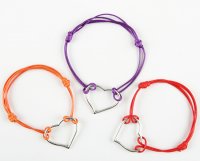 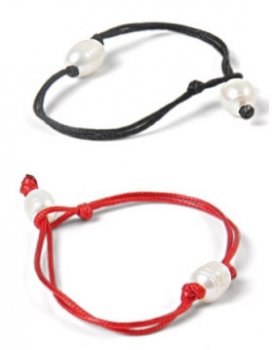 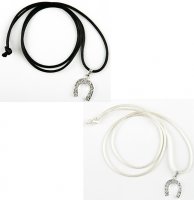 Ref. 6.1
Ref. 6.2
Ref. 6.3
Ref. 6.4
LlaverosNº de referencia: 7
Llaveros con
sorpresa
Llavero perrito
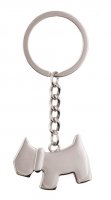 Ref. 7.1
PVP 3,20€
Ref. 7.2
PVP 1,50 €
Pulseras Exclusivas
Ref. 8.3
PVP 7€
Ref. 8.1
PVP 6 €
Ref. 8.2
PVP 3,6€
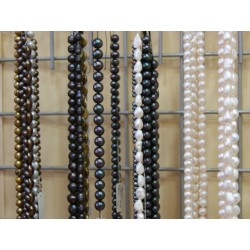 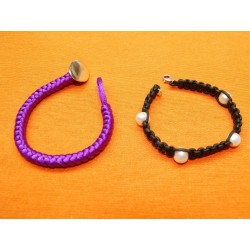 Cuelga-bolsos flor nácar       Nº de referencia: 9PVP 2,10 €
Pulsera One Piece Nº de referencia: 10PVP 5 €
Productos del Hogar
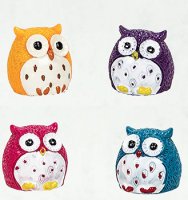 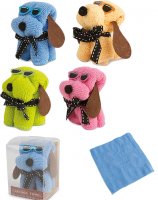 Jabón perfumado Nº de referencia: 11 PVP 2,20 €
Brillo labial cajita forma de búhoNº de referencia:12PVP 2 €
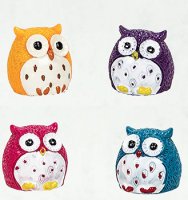 Toalla en forma de perro Nº de referencia: 13PVP 2 €
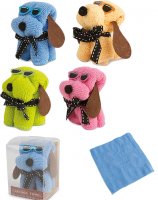 Productos de uso
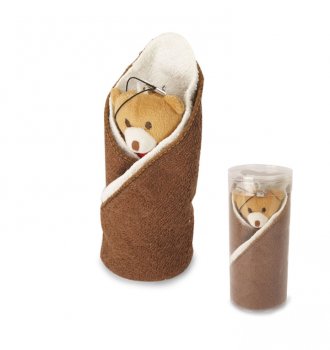 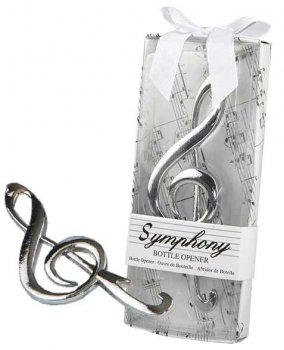 Jamonero plegable Nº de referencia 14 PVP 6,50 €
Mochilas de Nailon Nº de referencia 15PVP 1,50 €
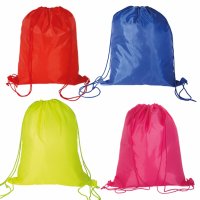 Toalla con osito para móvil y tarjeta Nº de referencia: 16PVP 3,10 €
Abre botellas Nº de referencia: 17PVP 3,20 €
Productos personalizados
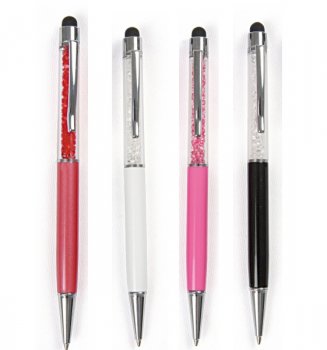 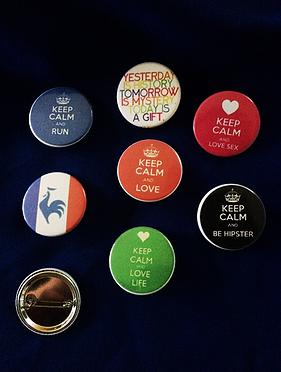 Pulsera de chapas de varios colores Nº de referenciaPVP 1,50 €
Bolígrafo diamantes Nº de referencia: 18PVP 1,50 €
Chapas personalizadasNº de referencia: 19        PVP 1,50 €
Significado de palabras
PVP: Es el precio de un producto.
Ref. o Nº de referencia: Es el numero, por el cual identificamos al producto.
Varios Ref.: Sirve para identificar a los productos del mismo precio de otros de distinto precio, identificándolos a la vez entre esos mismos productos.